上帝的双重呼召 之六
基督荣耀的见证
保罗——从大马色到罗马

2025年1月
关于保罗
主耶稣基督亲自拣选的使徒
 圣经新约的主要作者
 最伟大的宣教士，在犹太人之外建立大量外邦教会
 将福音传入欧洲，促成了基督教在希腊罗马世界的广泛传播
 忠心持守、并竭力捍卫了圣经真道
 基督教历史上具有决定性影响的人物

* 【保罗是复活的主耶稣在12使徒之外，特别选召、并教导的唯一的使徒；保罗对整个世界的改变和影响，是极其重要的。】
蒙耶稣呼召之前的保罗

在他的时代，他是“赢在起跑线上”的人：

  生长在大数名城，对希腊古典哲学、希伯来文和宗教，及当时的语言和文化，都相当精通。
  他是犹太人中的青年才俊，出身高贵，受教名师，头脑清晰，学识渊博，志向远大。
  他性格刚正，意志坚定，为人严谨，恪定律法，无可指摘。

试问：这样一位才学双全的当世精英，你觉得他会如何为自己定位？又会有什么样的未来在等着他？
大马色路上的拣选与呼召

一个意料之外的突发事件，使保罗自己所选择的道路，戛然而止于一个正午时分……

					他的本名是“扫罗”，那一天，他正竭 				          尽全力，为他信仰的纯正而战。
					然而，大马色路上，主耶稣的大光四面
				           照着他；主耶稣的呼召临到他——
    					“扫罗！扫罗！”
					他听到了这呼声。
				                这是他所不认识的主，提名呼唤他……

				                多年后，保罗回忆说：“我故此没有违				           那从天上来的异象！”
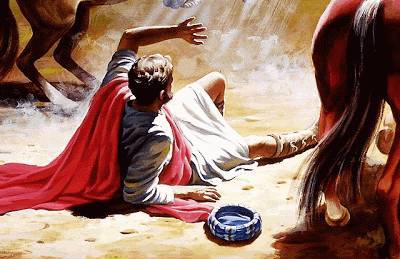 主耶稣为什么拣选保罗？

希奇: 
	为什么要选一个最坚决抵挡祂的人？
	为什么不从门徒中拣选一个跟随祂多年的人？
	为什么偏偏要选一个严谨的法利赛人？那不是主耶稣所咒诅的人吗？（太23章）
	为什么扫罗在耶路撒冷向祭司长领权柄去抓捕基督徒的时候不向他显现？
                  却要在扫罗去大马色的途中光照他？
从某种意义上来讲——
这是一场“相遇”

      很像《约翰福音》一章记载主耶稣与最早的5位门徒的相遇。只不过，对保罗而言，这是他始料未及的。
      保罗可以计划他打算要做的事，可以计划他之后一年、三年或十年的目标，他可以有宏大辉煌的人生愿景。
      他唯独不知道的是，神对他的生命另有计划！是一个远超他计划的计划。

从古以来人未曾听见、未曾耳闻、未曾眼见、在你以外有甚么神为等候他的人行事．（赛64:4）
如经上所记、神为爱他的人所预备的、是眼睛未曾看见、耳朵未曾听见、人心也未曾想到的。（林前2：9）
以赛亚书64:3 -8

        你（指耶和华神）曾行我们不能逆料可畏的事．那时你降临、山岭在你面前震动。从古以来人未曾听见、未曾耳闻、未曾眼见、在你以外有甚么神为等候他的人行事．
        你迎接那欢喜行义记念你道的人、你曾发怒、我们仍犯罪．这景况已久．我们还能得救么？我们都像不洁净的人、所有的义都像污秽的衣服．我们都像叶子渐渐枯干．我们的罪孽好像风把我们吹去。并且无人求告你的名、无人奋力抓住你．原来你掩面不顾我们、使我们因罪孽消化。
        耶和华啊、现在你仍是我们的父．我们是泥、你是窑匠．我们都是你手的工作。
真正改变你生命本质的，永远——
不是你的努力，而是“祂”的作为

        你无论如何努力，也不能拥有“别人的父母”，也不能把自己努力成王室后代。
        然而，在你一无所知，一无准备的时候，神已经选定你作天国的子民。并为你领受这件美事，为你铺垫一切通向天国的道路。
        决定“你是谁”这件事，没有什么是你可以把握的。全在乎神。这就叫做“白白的恩典”。保罗对此体会甚深。
        中国人的文化说：性格决定命运 / 奋斗决定命运 / 智商决定命运 / 时世决定命运……

（哪吒的口号：“我命由我不由天！”。但在历史上，每一个如此挑战神的，都必然失败。
所以主说“虚心的人有福了！”）
弗 1：4 就如神从创立世界以前在基督里拣选了我们，使我们在他面前成为圣洁，无有瑕疵；

弗2:10 我们原是他的工作，在基督耶稣里造成的，为要叫我们行善，就是神所预备叫我们行的。

帖后2:13 …感谢神，因为他从起初拣选了你们，叫你们因信真道，又被圣灵感动成为圣洁，能以得救。

提后 1:9 神救了我們，以圣召召我们，不是按我们的行为，乃是按他的旨意和恩典。这恩典是万古之先，在基督耶稣里赐给我们的，

申 7:6,7 因为你归耶和华你神为圣洁的民，耶和华你神从地上的万民中拣选你，特做自己的子民。…

诗 135:4 耶和华拣选雅各归自己，拣选以色列特做自己的子民。
更多的思考问题：

保罗在大马色路上遇到耶稣基督这件事，真的是偶发事件吗？

从耶稣基督的方面来看：
这是突发奇想？还是早就预定了？是一个偶然的、临时的决定？还是必然的、是不会更改的旨意？【你应该已经有了答案】

从保罗的方面来看：
他如何理解耶稣呼召他这样一个与基督为敌的人？他毫无准备的心，对此该如何180度翻转过来？【保罗从那一刻起，用一生来理解并回应这问题】
为什么主耶稣以“下马威”的方式来拣选保罗？
七次双重呼召中，新约部分的三次呼召，都含责备

耶稣基督呼召保罗，是向敌对祂的人——质问/呼唤。
耶稣向保罗指出他的罪，再启示祂自己。

当神的儿子耶稣基督道成肉身来到世界，“末世”就开始了。
末世之际，人的光景，更其败坏，更难信神。到了一个程度：

  地震、海啸、山火、战争、疫情，不能让人驻足深思，从而寻求神。
  社会的腐败，制度的失能，技术进步导致的新问题，也不能让人反省。
  性别、家庭、善恶是非的颠倒，真的到了一个程度：“拆毁、拆毁、直拆到根基”！

启示录8：13 我又看见一个鹰飞在空中，并听见他大声说，“三位天使要吹那其余的号，你们住在地上的民，祸哉！祸哉！祸哉！”